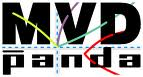 Count rates
Maximum count rates / frontend: (1 ... 10) Mevts / s
Integrated count rate (pixel part):  1.8 Gevts / s
Integrated count rate (strip part): 1.2 Gevts / s									 Full MVD: 	3.0 Gevts / s
[Speaker Notes: Due to the fixed-target experiment, count rates differ for different detector regions. Maximum rates given here correspond to the forward disk part closest to the IP.]